On Location
Doing well on UAE English Exams
Eli Ghazel  eghazel@gmail.com   +971 559 221 588
Reading comprehension (at a literal level)
Eli Ghazel  eghazel@gmail.com   +971 559 221 588
Determining sequence
______PAST_________________PRESENT________________________FUTURE________
Did it happen before?                 Is it happening now                                Will it happen after?
Eli Ghazel  eghazel@gmail.com   +971 559 221 588
In order to comprehend (understand) what you read, your mind needs to do many things as you read.One of the things your mind does as you read is determine the sequence of time actions in sentences happened. What is sequence ? Read on.
Eli Ghazel  eghazel@gmail.com   +971 559 221 588
The ACTION of a simple sentence can tell us more than two things:
The action or state: work, run [actions]
                                          feel, appear [state]

2.   Time of the action: before, now, after
What action?
Time of the  action
subject
action
object
manner
place
time
Eli Ghazel  eghazel@gmail.com   +971 559 221 588
Look at these examples from ON LOCATION Grade 12 book. Think if the circled action words mean 
Before                Now                           After

Omar enjoys reading books about baseball and football. 

Work on your toughest assignment first. 

Lori had to drop some of her favorite after school activities.
Eli Ghazel  eghazel@gmail.com   +971 559 221 588
[Speaker Notes: Have the students try to write questions in a complete form. The question should be a question.]
Omar enjoys reading books about baseball and football. 

Omar enjoyed reading books about baseball before this sentence was written. Before

Omar enjoys reading books about baseball as we read the sentence. Now

Omar will still enjoy reading books after we finish reading this sentence. After
The word ENJOYS tells us that the time of the action is before, now and after.
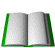 Eli Ghazel  eghazel@gmail.com   +971 559 221 588
[Speaker Notes: Have the students try to write questions in a complete form. The question should be a question.]
Work on your toughest assignment first. 

The person who wrote or said this sentence is giving advice to a person.

The person who is listening or reading this sentence didn’t do it yet.


The word WORK tells us that the time of the action is after.
Work on your toughest assignment first
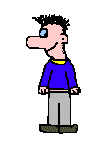 Eli Ghazel  eghazel@gmail.com   +971 559 221 588
[Speaker Notes: Have the students try to write questions in a complete form. The question should be a question.]
Lori had to drop some of her favorite after school activities. 

The person who wrote or said this sentence is tell us what he saw Lori do. It happened


The word HAD TO tells us that the time of the action is before.
Lori had to drop some of her favorite after school activities
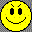 Eli Ghazel  eghazel@gmail.com   +971 559 221 588
[Speaker Notes: Have the students try to write questions in a complete form. The question should be a question.]
The action part of a sentence tells the action or state. It also tells us  if the action happened before the person spoke or wrote the sentence.


Before                                                                                    After



                                                  Now
Lori had to drop some of her favorite after school activities
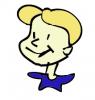 Eli Ghazel  eghazel@gmail.com   +971 559 221 588
[Speaker Notes: Have the students try to write questions in a complete form. The question should be a question.]
The action part of a sentence tells the action or state. It also tells us  if the action may happen after the person speaks or writes the sentence.


Before                                                                                    After



                                                  Now
Work on your toughest assignment first
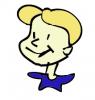 Eli Ghazel  eghazel@gmail.com   +971 559 221 588
[Speaker Notes: Have the students try to write questions in a complete form. The question should be a question.]
The action part of a sentence tells the action or state. It also tells us  if the action happened before, during and after the person speaks or writes the sentence.


Before                                                                                    After



                                                  Now
Omar enjoys reading books about baseball and football
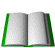 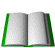 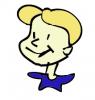 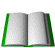 Eli Ghazel  eghazel@gmail.com   +971 559 221 588
[Speaker Notes: Have the students try to write questions in a complete form. The question should be a question.]
The action part of a sentence can also tells us  if the action is:

Before to Now

2.   Now to After
Eli Ghazel  eghazel@gmail.com   +971 559 221 588
[Speaker Notes: Have the students try to write questions in a complete form. The question should be a question.]
End of part on finding sequence in the sentence by examining the action part of a sentence.
Eli Ghazel  eghazel@gmail.com   +971 559 221 588
[Speaker Notes: Have the students try to write questions in a complete form. The question should be a question.]